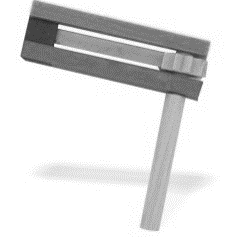 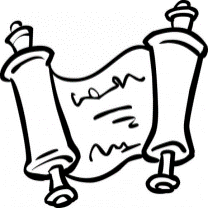 "קדושת פורים באמת"
השעון של:
מטרה לשבט החודש
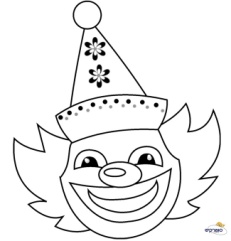 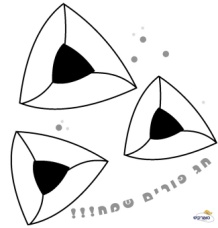